AlphaFold2 transmembrane protein structure prediction shines
Tamás Hegedűs 


tamas.hegedus@hegelab.org

Dept. of Biophysics and Radiation Biology
Semmelweis University
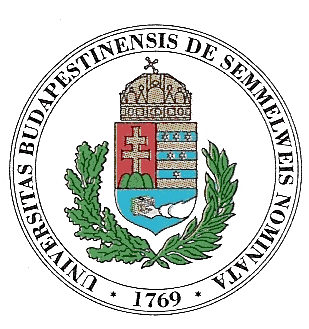 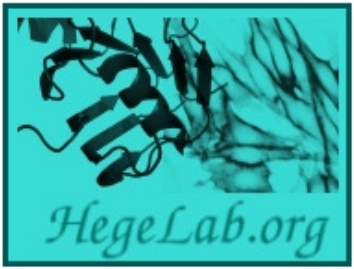 Multidrug transport – membrane ABC proteins
drog
drog
drog
drog
MDRfehérje
ATP
sejtmagDNS
ADP+Pi
célfehérje
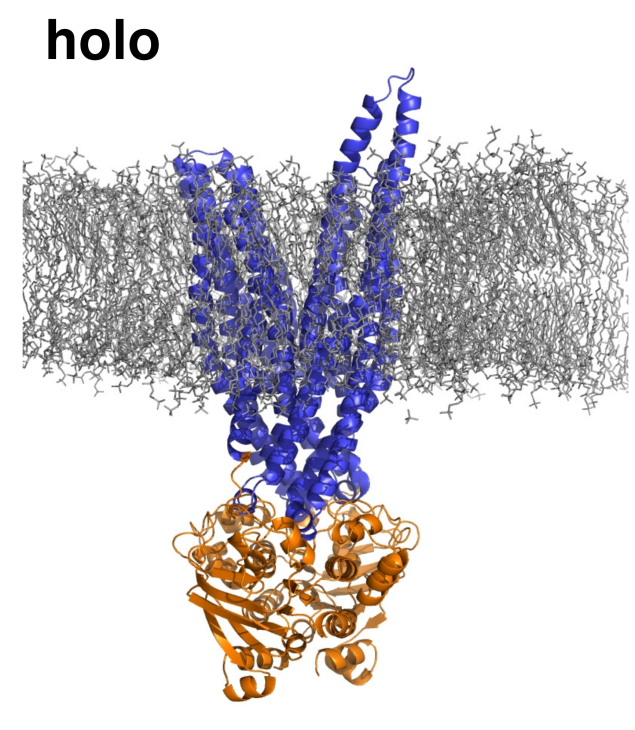 Structure prediction from sequence
Christian B. Anfinsen, Nobel prize in 1972
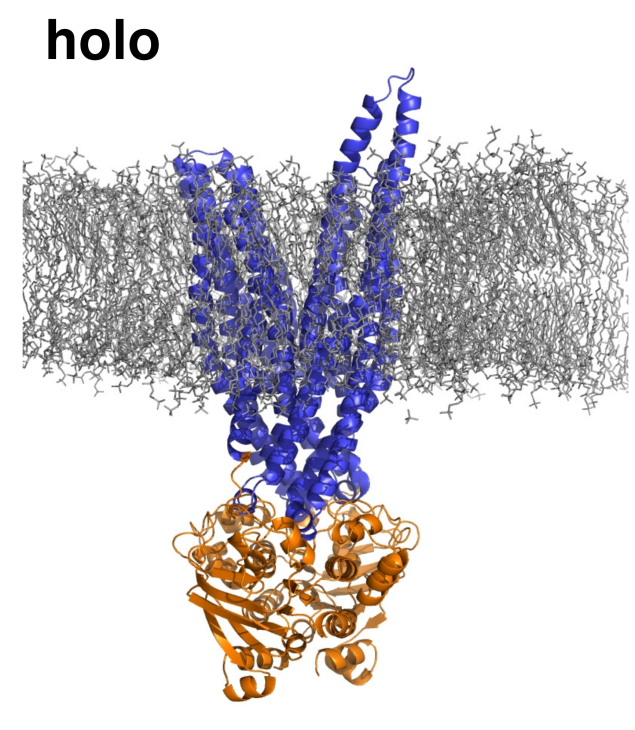 >MDR1_HUMAN | P08183
MDLEGDRNGGAKKKNFFKLNNKSEKDKKEKKPTVSVFSMFRYSNWLDKLYMVVGTLAAII
HGAGLPLMMLVFGEMTDIFANAGNLEDLMSNITNRSDINDTGFFMNLEEDMTRYAYYYSG
IGAGVLVAAYIQVSFWCLAAGRQIHKIRKQFFHAIMRQEIGWFDVHDVGELNTRLTDDVS
KINEGIGDKIGMFFQSMATFFTGFIVGFTRGWKLTLVILAISPVLGLSAAVWAKILSSFT
DKELLAYAKAGAVAEEVLAAIRTVIAFGGQKKELERYNKNLEEAKRIGIKKAITANISIG
AAFLLIYASYALAFWYGTTLVLSGEYSIGQVLTVFFSVLIGAFSVGQASPSIEAFANARG
AAYEIFKIIDNKPSIDSYSKSGHKPDNIKGNLEFRNVHFSYPSRKEVKILKGLNLKVQSG
QTVALVGNSGCGKSTTVQLMQRLYDPTEGMVSVDGQDIRTINVRFLREIIGVVSQEPVLF
ATTIAENIRYGRENVTMDEIEKAVKEANAYDFIMKLPHKFDTLVGERGAQLSGGQKQRIA
IARALVRNPKILLLDEATSALDTESEAVVQVALDKARKGRTTIVIAHRLSTVRNADVIAG
FDDGVIVEKGNHDELMKEKGIYFKLVTMQTAGNEVELENAADESKSEIDALEMSSNDSRS
SLIRKRSTRRSVRGSQAQDRKLSTKEALDESIPPVSFWRIMKLNLTEWPYFVVGVFCAII
NGGLQPAFAIIFSKIIGVFTRIDDPETKRQNSNLFSLLFLALGIISFITFFLQGFTFGKA
GEILTKRLRYMVFRSMLRQDVSWFDDPKNTTGALTTRLANDAAQVKGAIGSRLAVITQNI
ANLGTGIIISFIYGWQLTLLLLAIVPIIAIAGVVEMKMLSGQALKDKKELEGSGKIATEA
IENFRTVVSLTQEQKFEHMYAQSLQVPYRNSLRKAHIFGITFSFTQAMMYFSYAGCFRFG
AYLVAHKLMSFEDVLLVFSAVVFGAMAVGQVSSFAPDYAKAKISAAHIIMIIEKTPLIDS
YSTEGLMPNTLEGNVTFGEVVFNYPTRPDIPVLQGLSLEVKKGQTLALVGSSGCGKSTVV
QLLERFYDPLAGKVLLDGKEIKRLNVQWLRAHLGIVSQEPILFDCSIAENIAYGDNSRVV
SQEEIVRAAKEANIHAFIESLPNKYSTKVGDKGTQLSGGQKQRIAIARALVRQPHILLLD
EATSALDTESEKVVQEALDKAREGRTCIVIAHRLSTIQNADLIVVFQNGRVKEHGTHQQL
LAQKGIYFSMVSVQAGTKRQ
AlphaFold2
machine learning, deep learning, AI
Jumper et al. Nat 2021
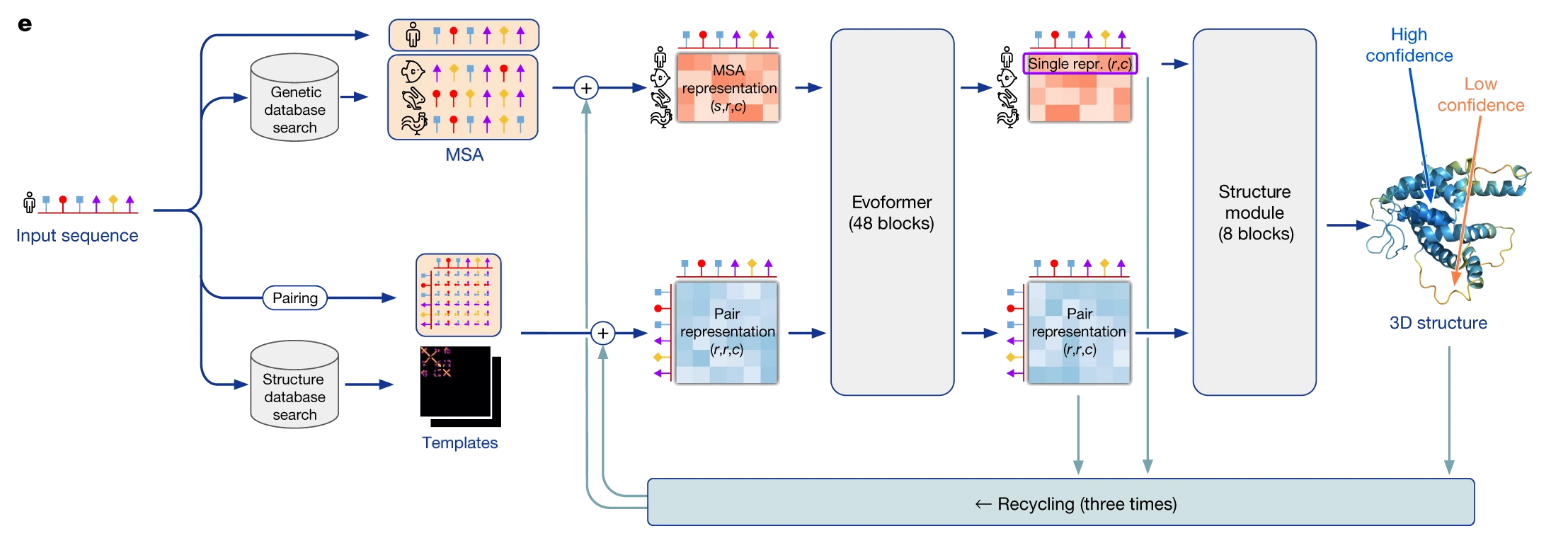 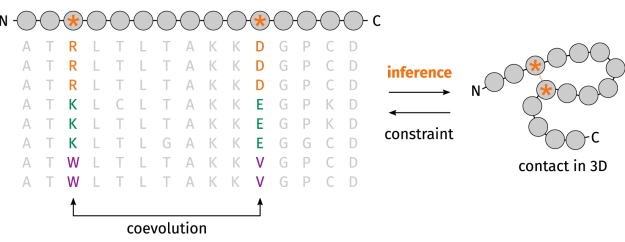 AF2 – IT parts
sequence searches
2.3 TB disk space for sequence database
	I/O limited, SSD
	shrinking to 550 GB and keeping in RAM
RAM: at least 90 GB
Parsing the output in RAM
	it may be over ~100 GB
	open(filename).read()
AF2 – IT parts
DL models’ running and structure building
GPU
 1,500 amino acid long / 24 GB GPU RAM
 multi-GPU
 max. 2 GB limit for a TensorFlow data struct		bug solved with 2 lines of code
TM protein structure prediction by AF2
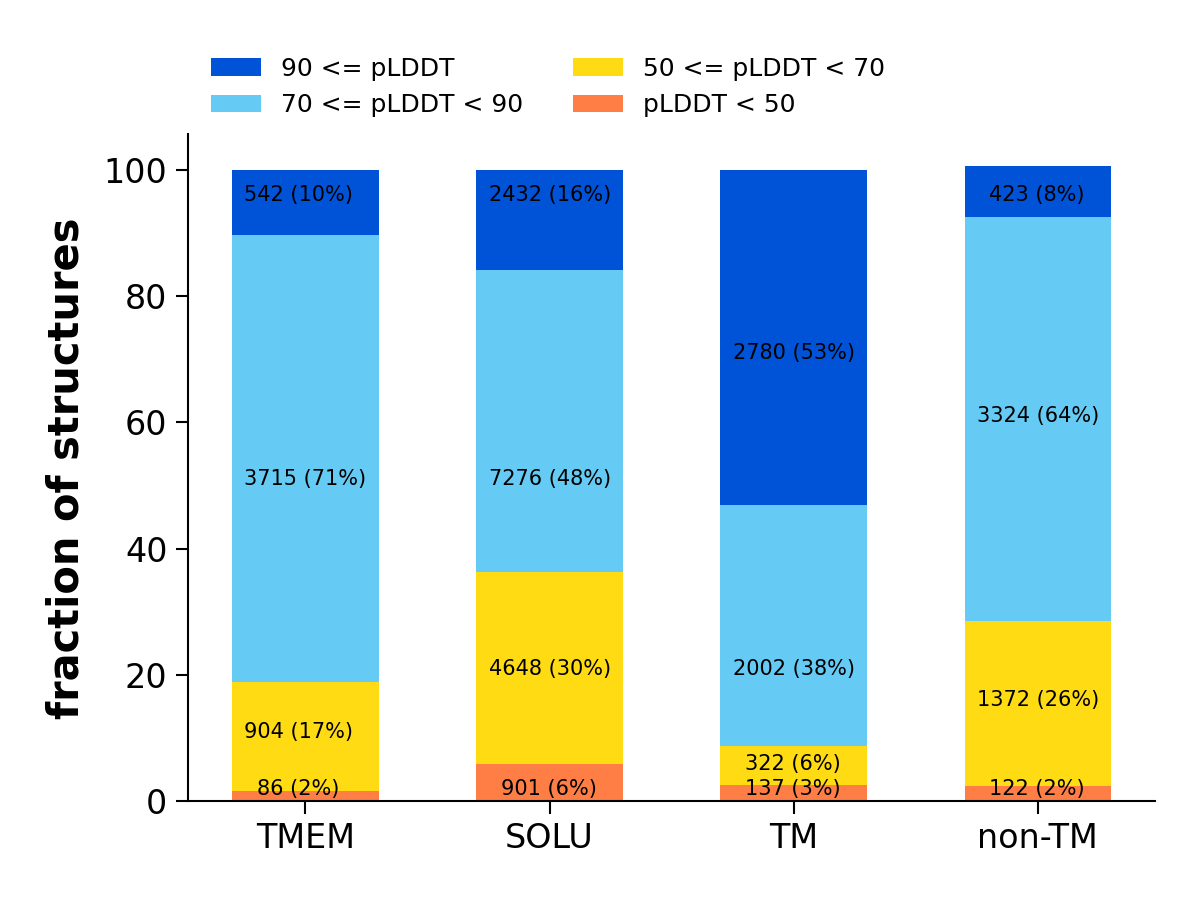 TM protein structure prediction by AF2
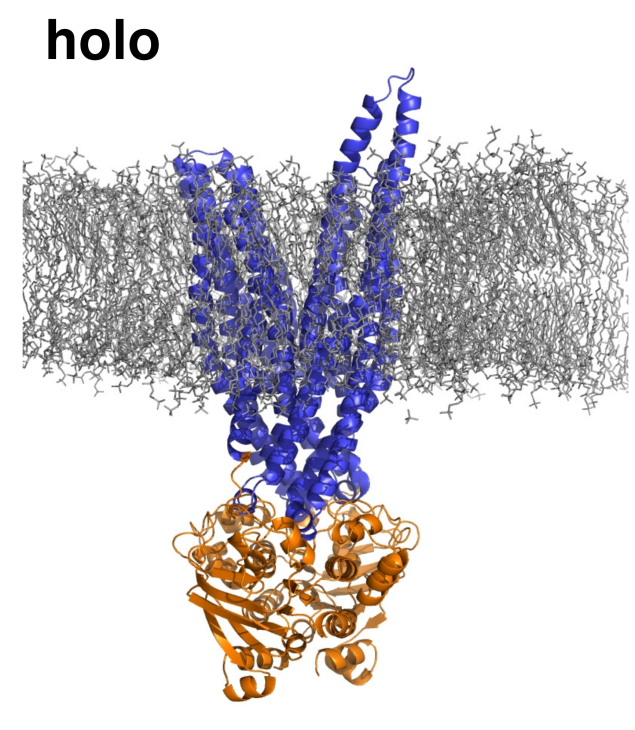 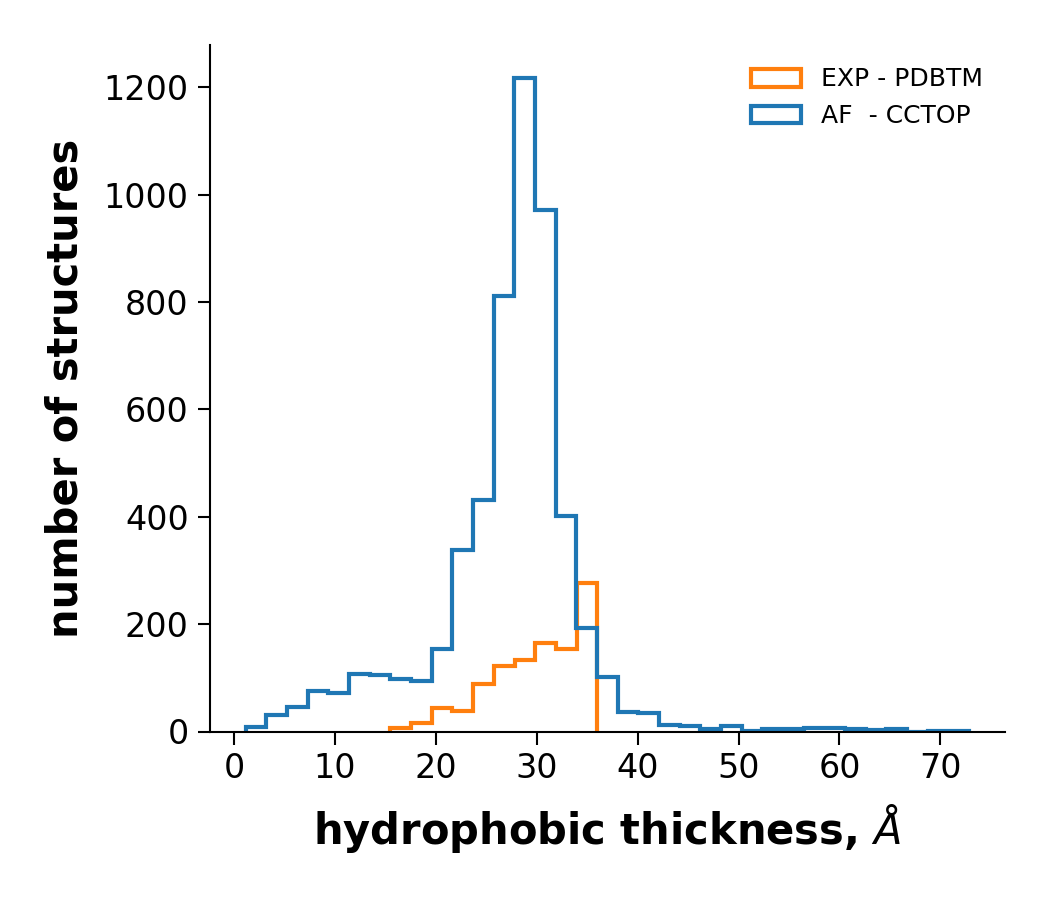 enzim.hu 
(Tusnády et al.)
s1
s2
s1
s2
s1
s1
s2
s2
ABC protein folds
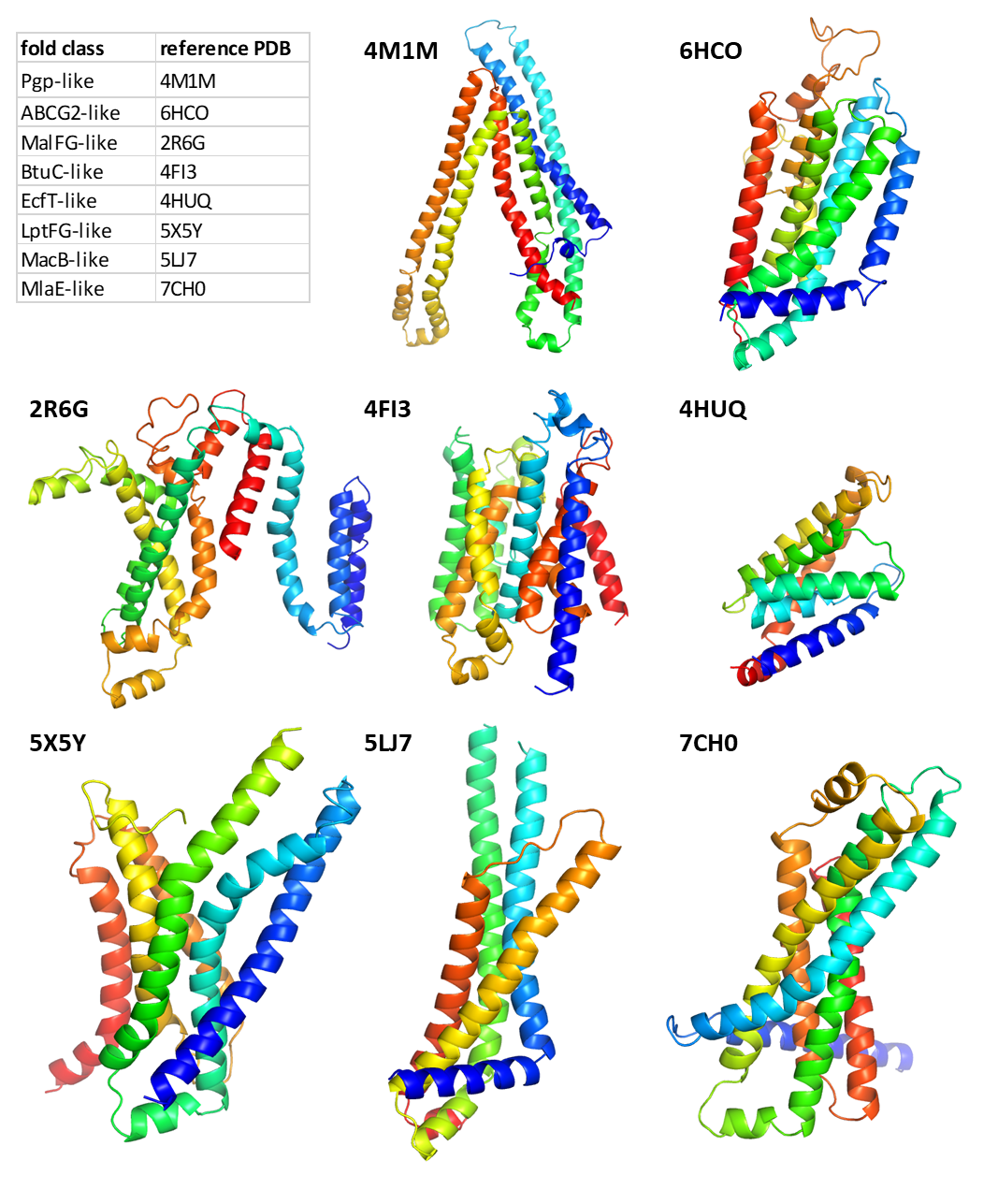 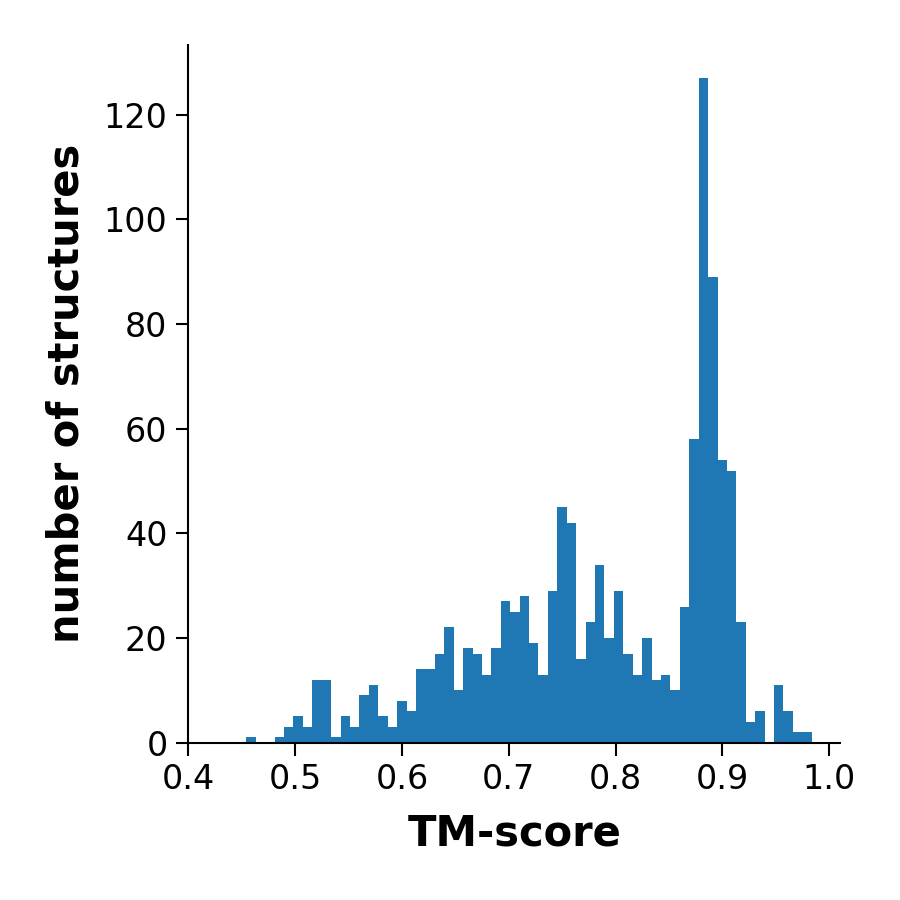 Prediction of new TM folds
MprF (PDBID: 7DUW)
AF2
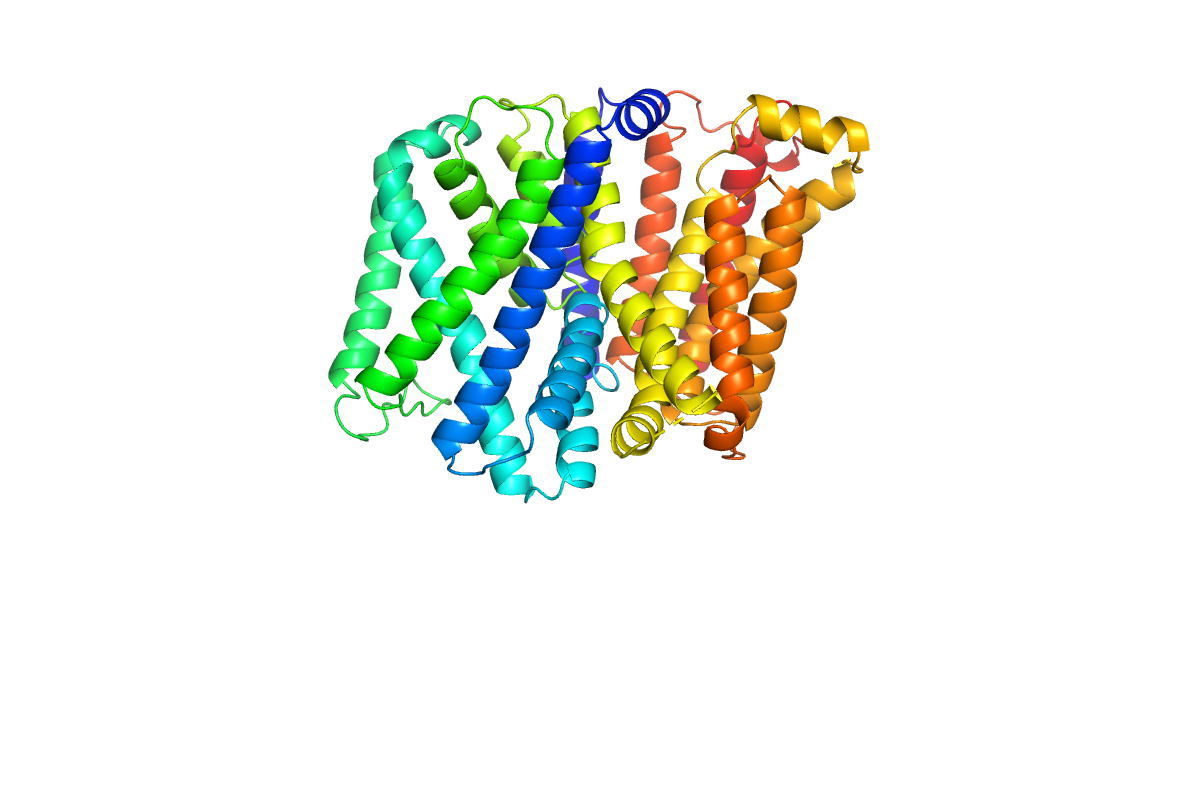 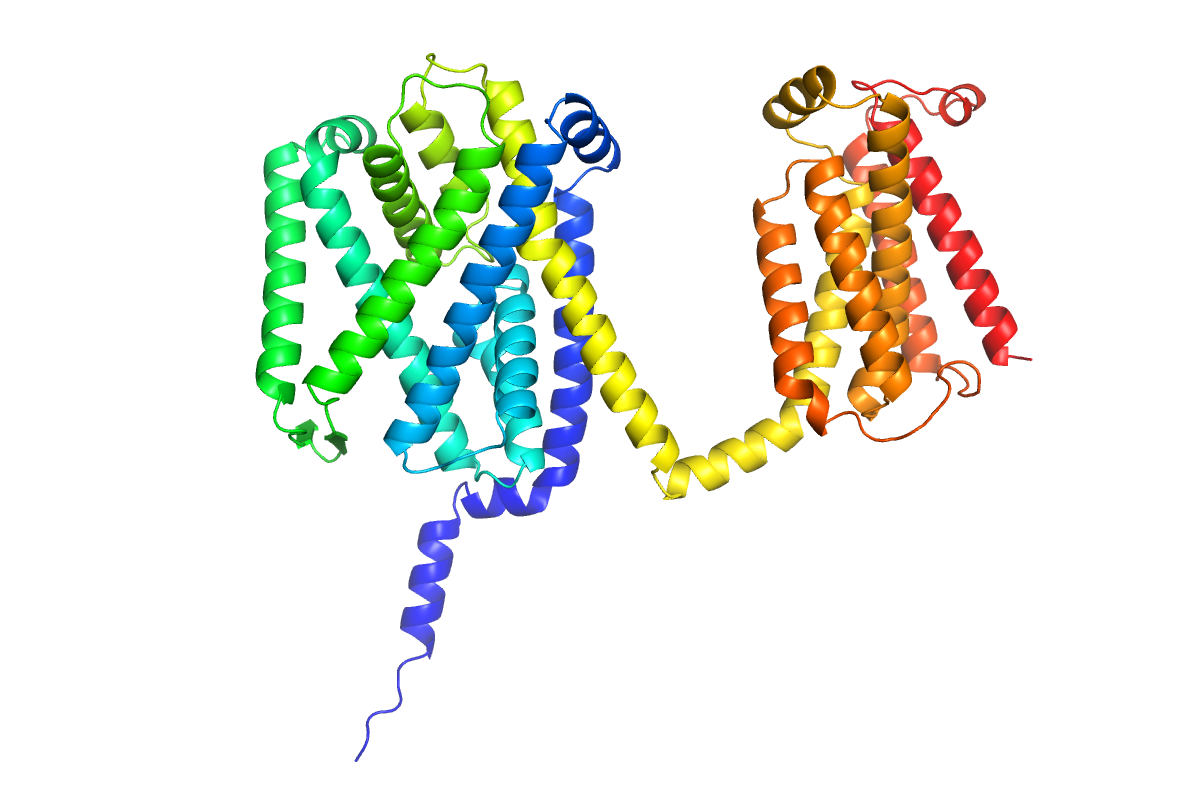 Prediction of new TM folds
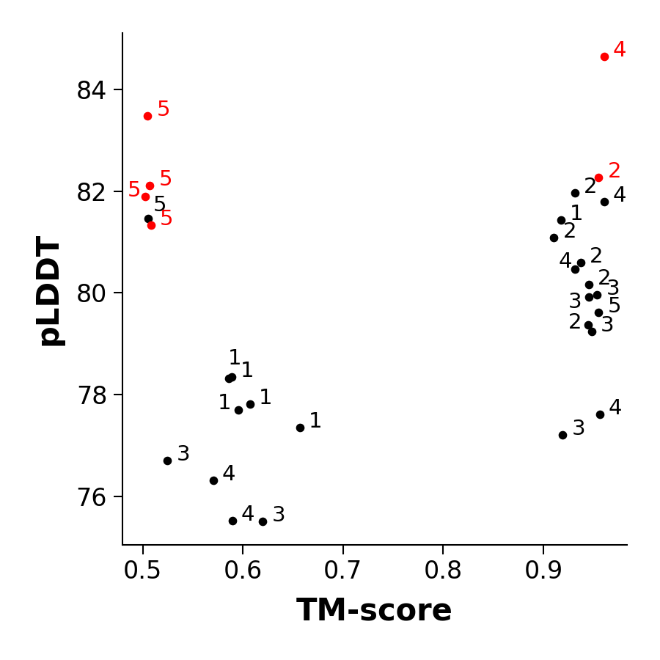 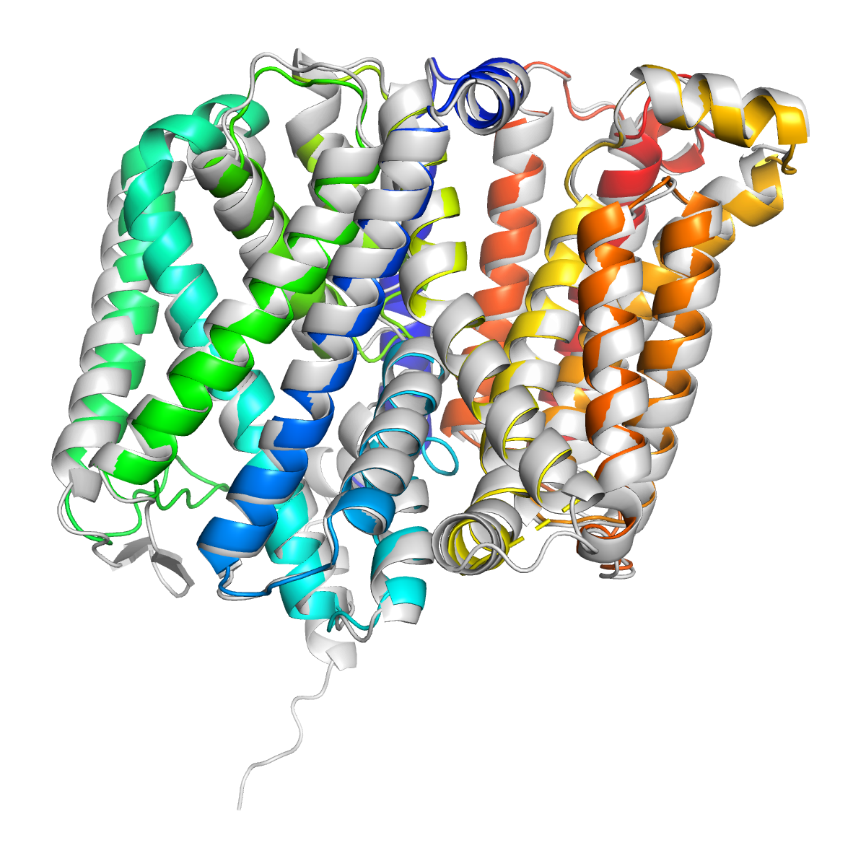 Describing the transport process
Equilibrium MD and Metadynamics; substrate: uric acid
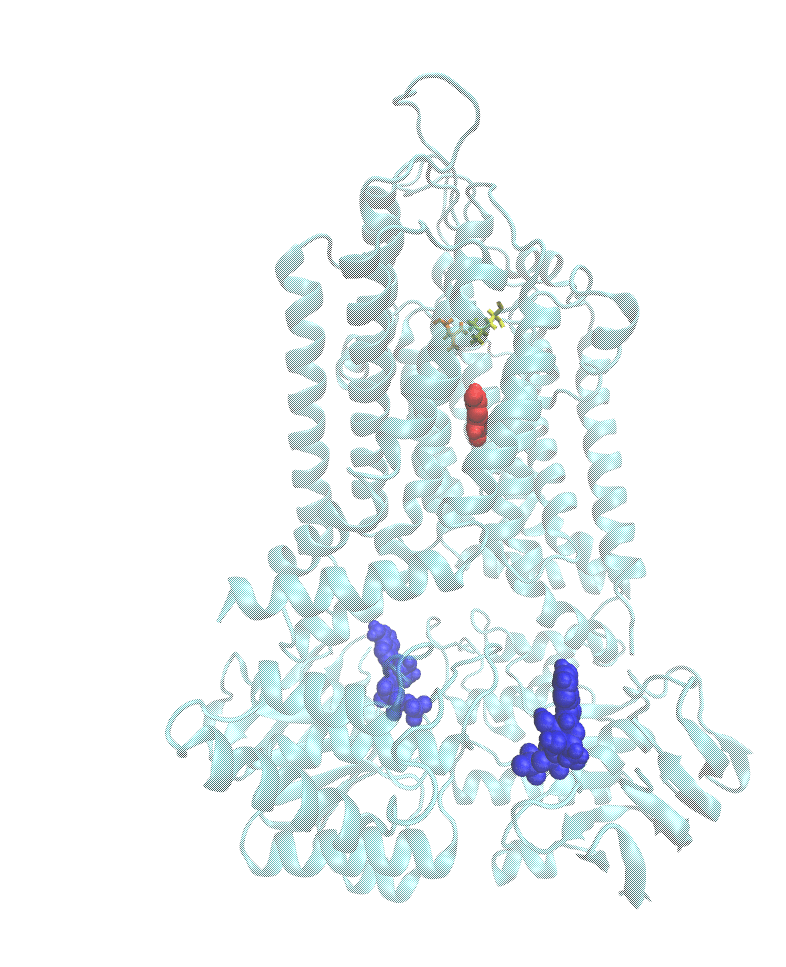 Nagy et al. CMLS 2021
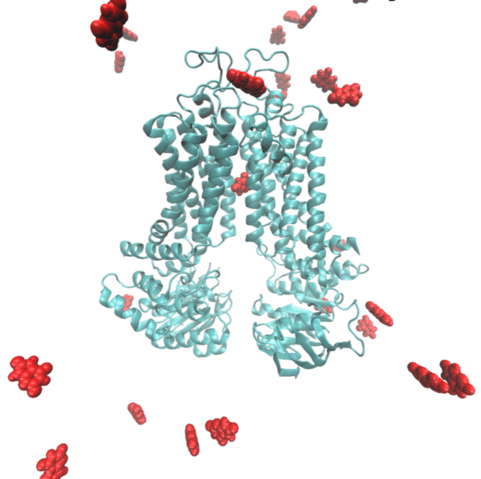 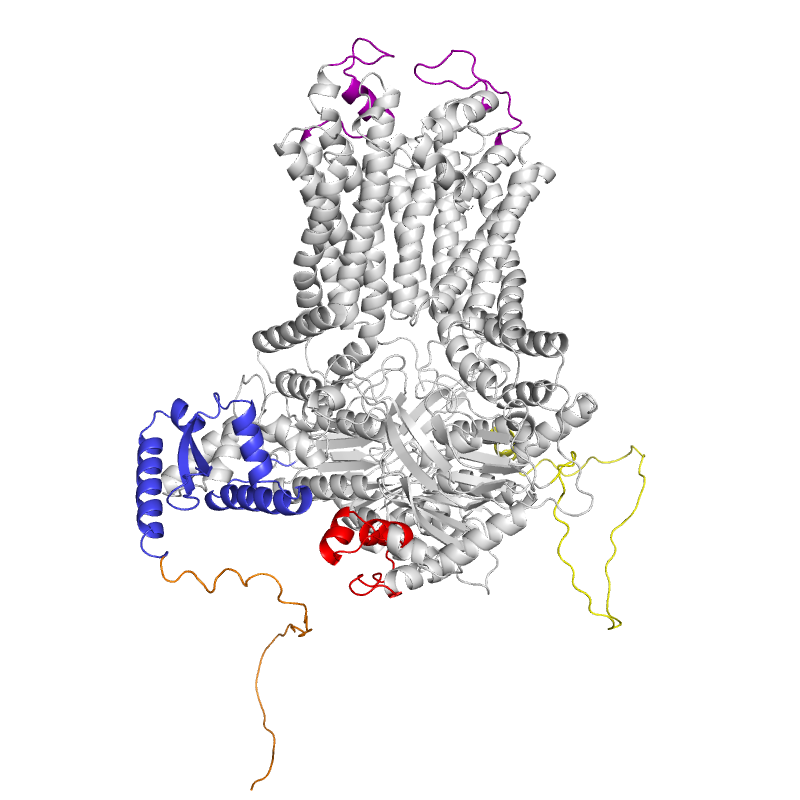 AF2 AtABCG36 is stable in MD simulations
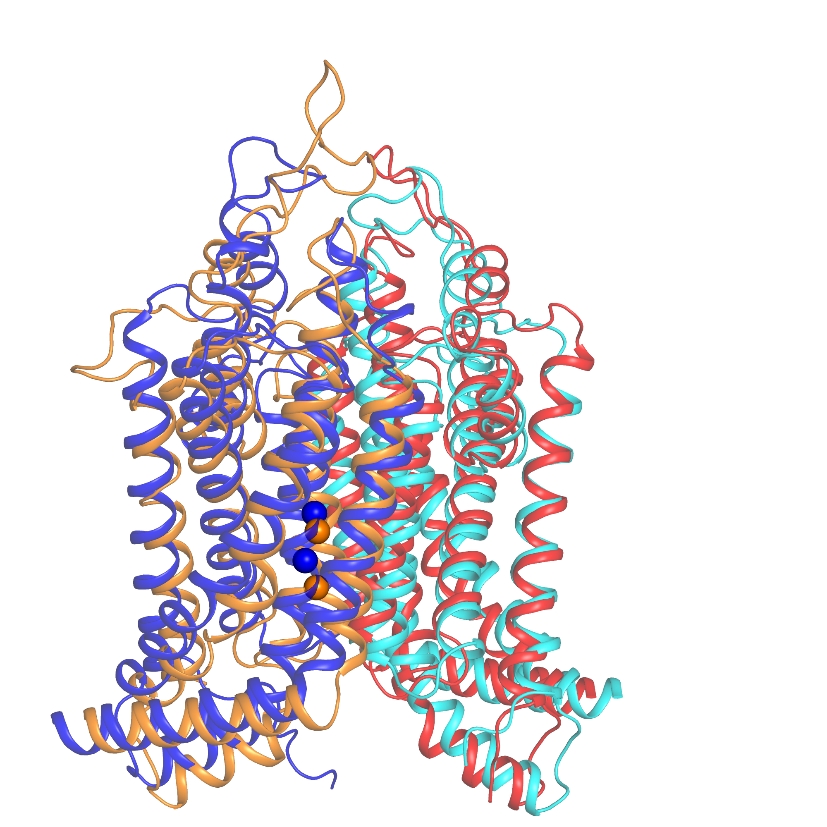 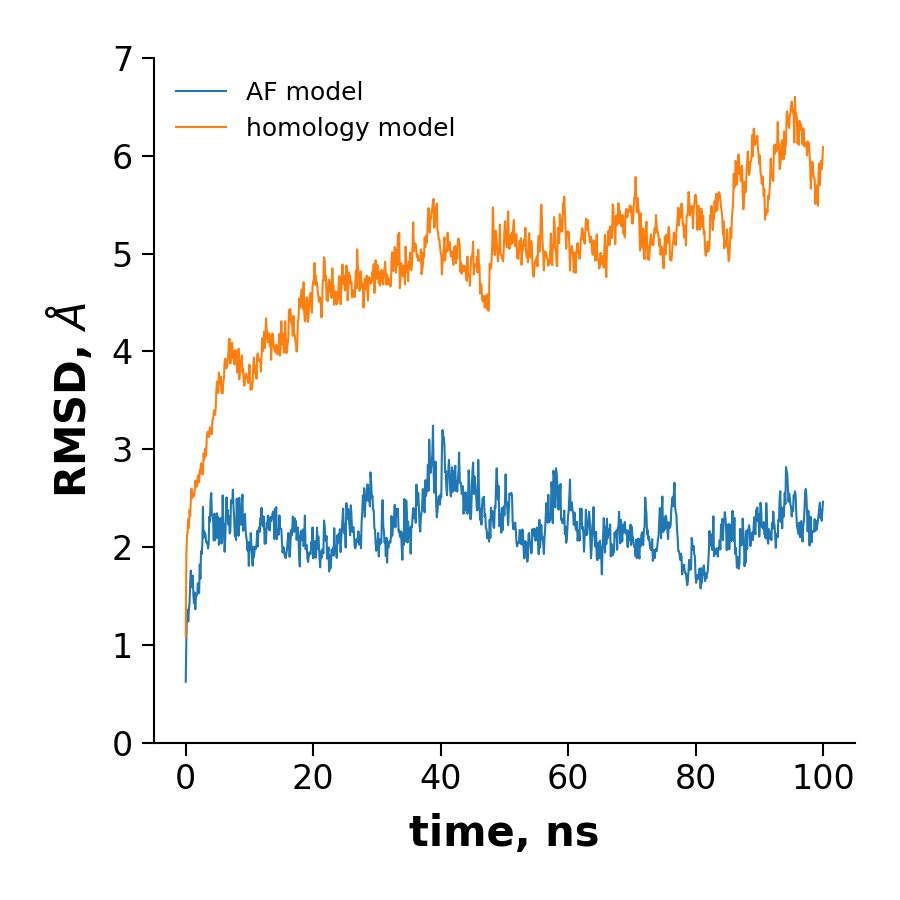 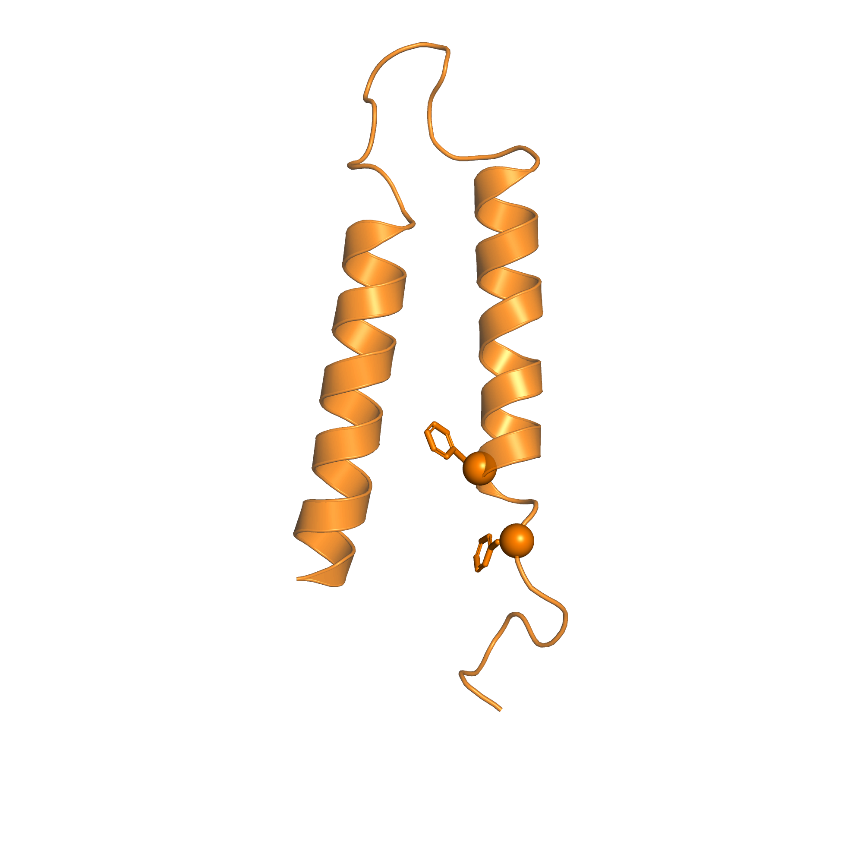 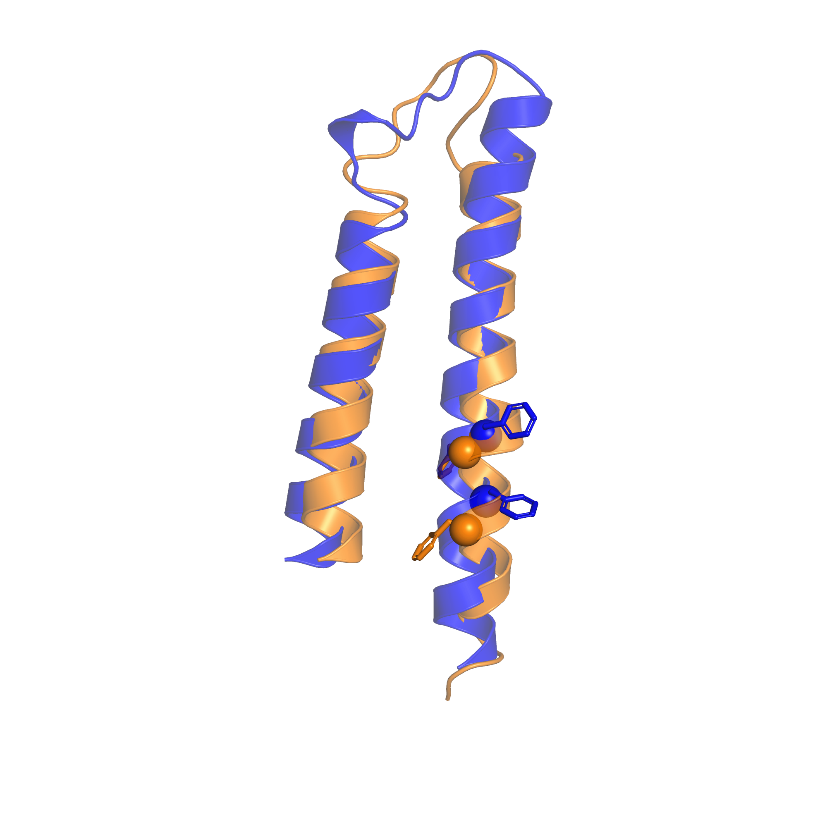 Summary
AF2 performance is great in the case of TM proteins
AF2-Multimer (released this Tuesday)

The conformation of the output is „random”
AF2 code needs some tuning (kód foldozgatás)

The folding problem is not solved
Find our preprint and code at
 http://alphafold.hegelab.org
Acknowledgements
hegelab.org
Gergely L. Lukács, McGill, Montreál
Markus Geisler, University of Fribourg
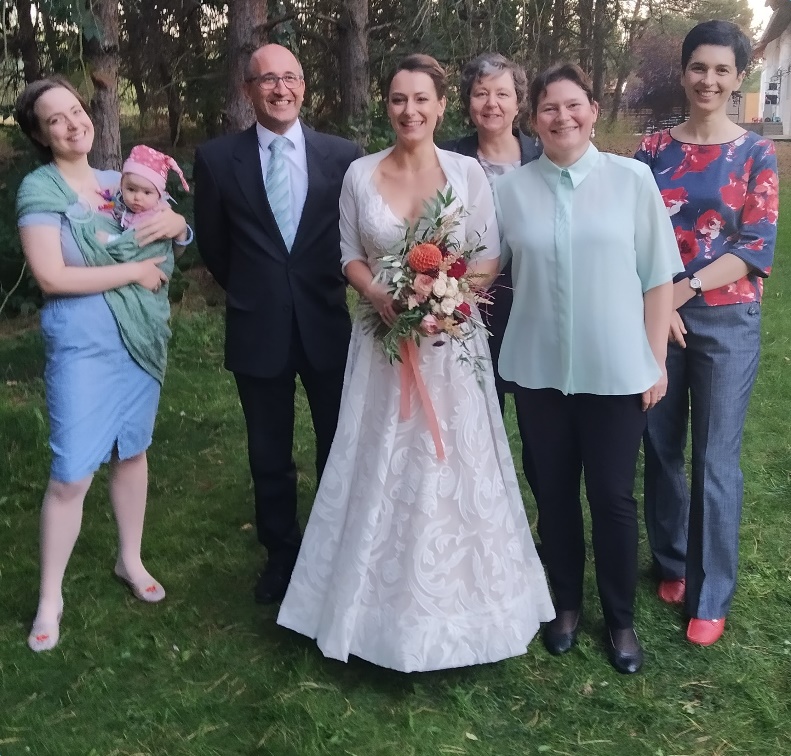 Grubmüller laboratory, MPI, Göttingen
MTA Wigner, GPU Laboratórium
Boblem Kft
NIIF/KIFÜ HPC
Támogatások:
	CFF HEGEDU20I0
	NKFI-127961 (2018-2022)
Csizmadia Gina+ReGina
Farkas Bianka
Tordai Hedvig 
Lór Krisztina
Padányi Rita

Erzsébet Suhajda
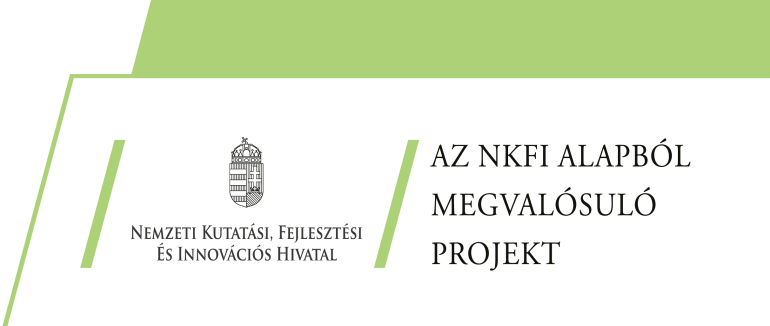 CFTR TM8
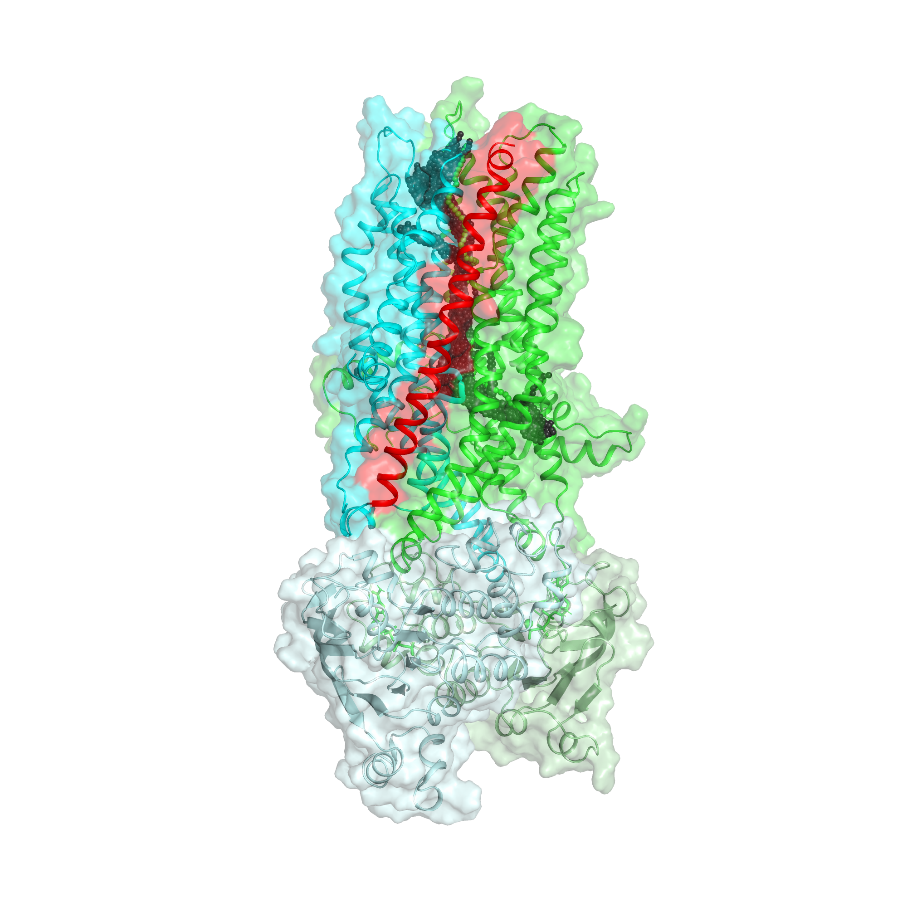 MRP1-based
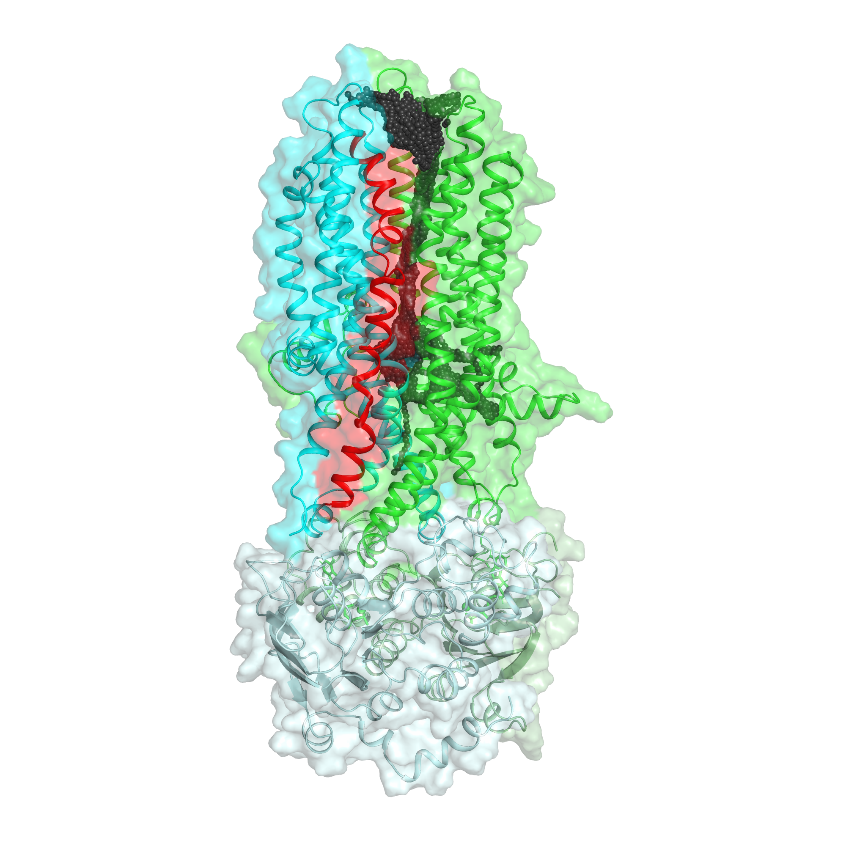 Cryo-EM
AF2
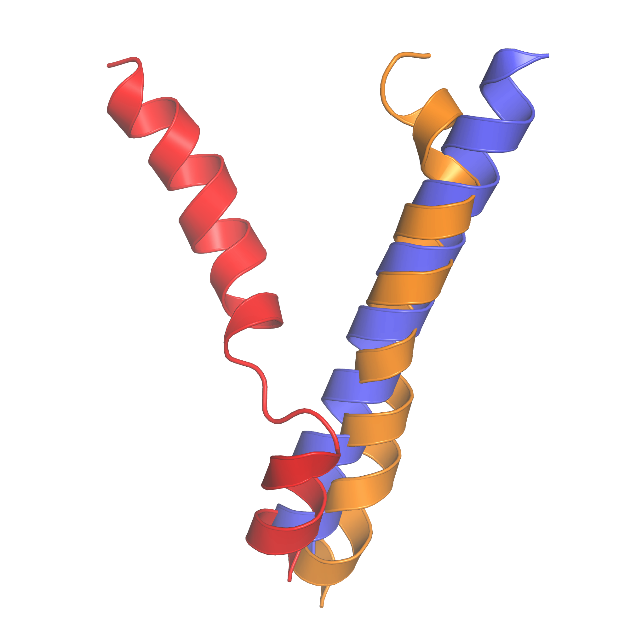 Az ABCG8 regiszter korrekciója
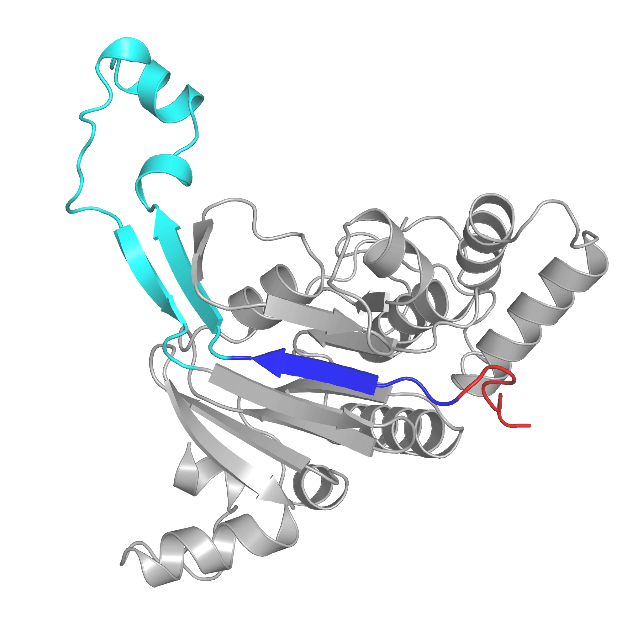 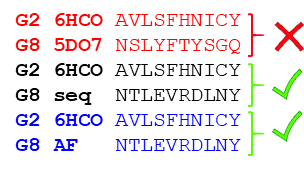